REGLAS
QUE SON LAS REGLAS:
NORMAS  QUE ALLUDAN A QUE EL BIENESTAR DEL USUARIO O SU EUQUIPO SE ENCUERTEN BIEN.
TIPOS DE RELAS.
BUENO UN EL LABORATORIA SON :
DE SEGURIDA.
 DE TRASLADO.
DE MANTENIMIENTO.
DE CONECION.
CUANDO SE APICAN:
LAS REGLAS SE APLICAN EN TODO MOMENTO, LLAQUE NOS PROPORSIONAN UN BIENESRTAR PROPIO.  
ESTAS DEBEN ESTAR ESCRITAS EN UN LUGAR ESPESIFICO.
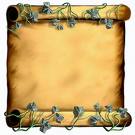